路德大小问答背景要点
讲员：刘富涛 （微信futaoliu-gary）
协同大学文学硕士神学专业 2017-2021
及LCMS牧职认证初审通过
https://www.cui.edu/academicprograms/graduate/cmc
就读协同神学院博士班
主要资料
《协同书》修订版
Arand, Charles P.; Robert Kolb; James A. Nestingen. The Lutheran Confessions. Fortress Press. Kindle Edition.
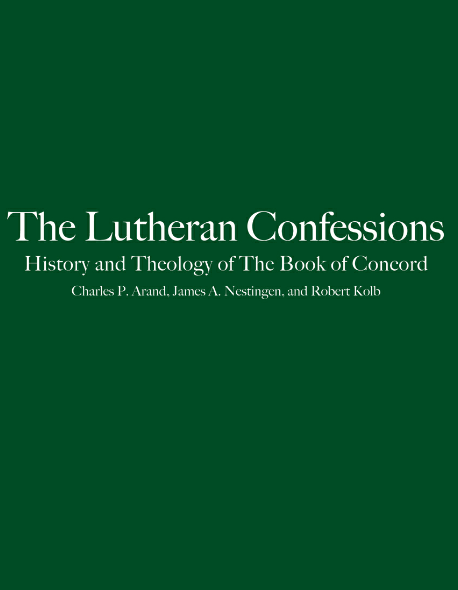 写作时间
小问答：Laybible平信徒的圣经
出发点starting point
路德的大公教会
藉信称义
圣道和生活相遇
见证/证道，神学思想
讲道，快递员delivery the goods
动词属于上帝；这是什么？
日常用语和神学思想
教义和宣讲
问答的目标